Figure 5. Differences between groups in the contrast between sustained (S) and transient (T) activity are shown on the ...
Cereb Cortex, Volume 18, Issue 1, January 2008, Pages 189–199, https://doi.org/10.1093/cercor/bhm045
The content of this slide may be subject to copyright: please see the slide notes for details.
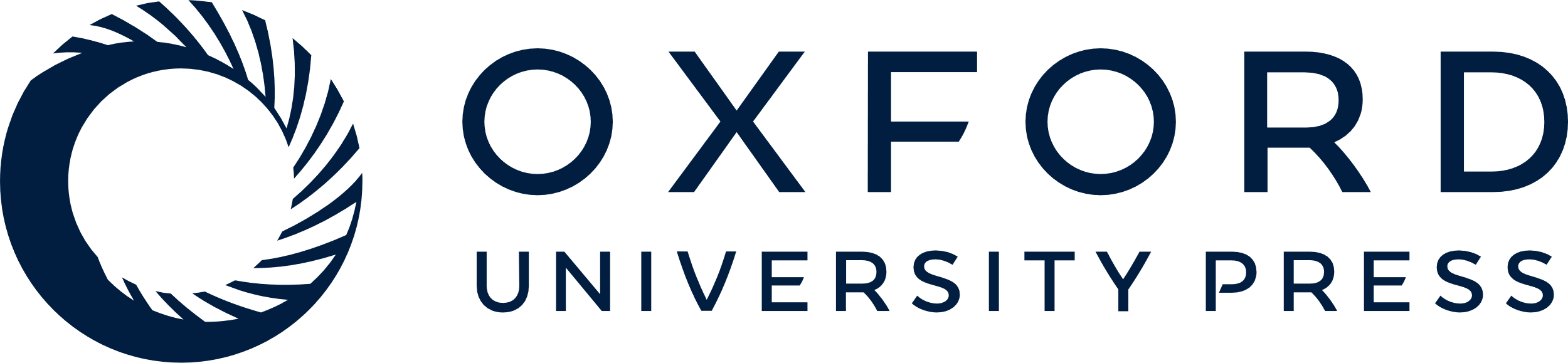 [Speaker Notes: Figure 5. Differences between groups in the contrast between sustained (S) and transient (T) activity are shown on the average structural image of all participants for the category task (a) and the location task (b). Red areas showed greater transient activity, relative to sustained activity, in younger adults (and a different pattern in older adults). Blue regions had greater sustained activity, relative to transient activity, in younger adults (and a different pattern in older adults). Bar graphs show the mean percent change in sustained and transient activity (relative to baseline) for each group in the circled regions. Asterisks located above columns indicate that activity is significantly different from baseline (P < 0.005). Clusters shown are thresholded at P < 0.001 and contain at least 300 μL. Error bars represent the standard deviation.


Unless provided in the caption above, the following copyright applies to the content of this slide: © The Author 2007. Published by Oxford University Press. All rights reserved. For permissions, please e-mail: journals.permissions@oxfordjournals.org]